Webinar «Pagamenti elettronici: quali strumenti per le PA»
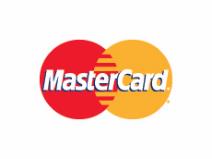 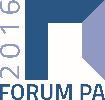 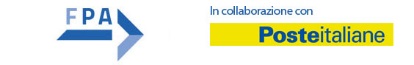 Intervengono
Antonio Veraldi - Direttore Marketing strategico di FPA
Valeria Portale - Direttore dell'Osservatorio Mobile Payment & Commerce della School of Management del Politecnico di Milano
Martedì 24 maggio 2016Ore 15:00 - 18:00

All’interno di FORUM PA 2016 (Palazzo dei Congressi di Roma)
Si terrà il Convegno
«Moneta digitale e la sua diffusione per i pagamenti dei servizi della PA»in collaborazione con Mastercard


Programma e iscrizioni su www.forumpa2016.it
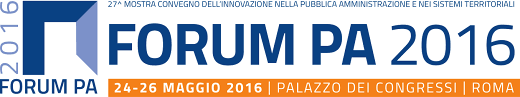 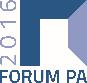 www.forumpa2016.it
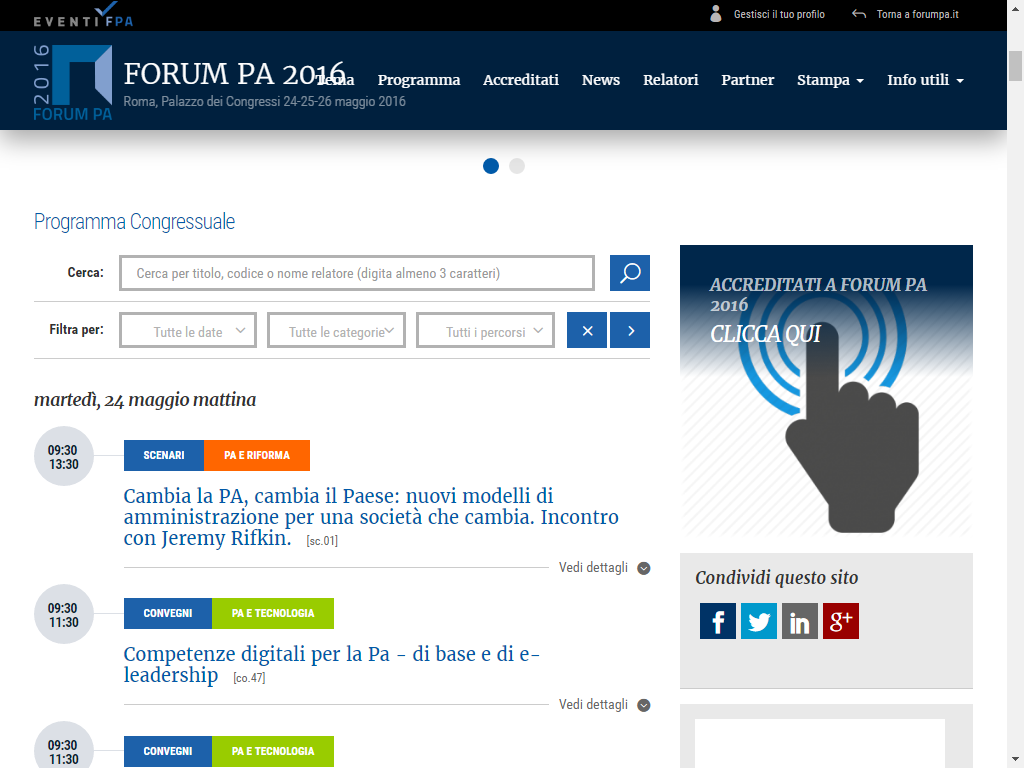 Seleziona la data di interesse
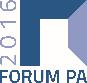 www.forumpa2016.it
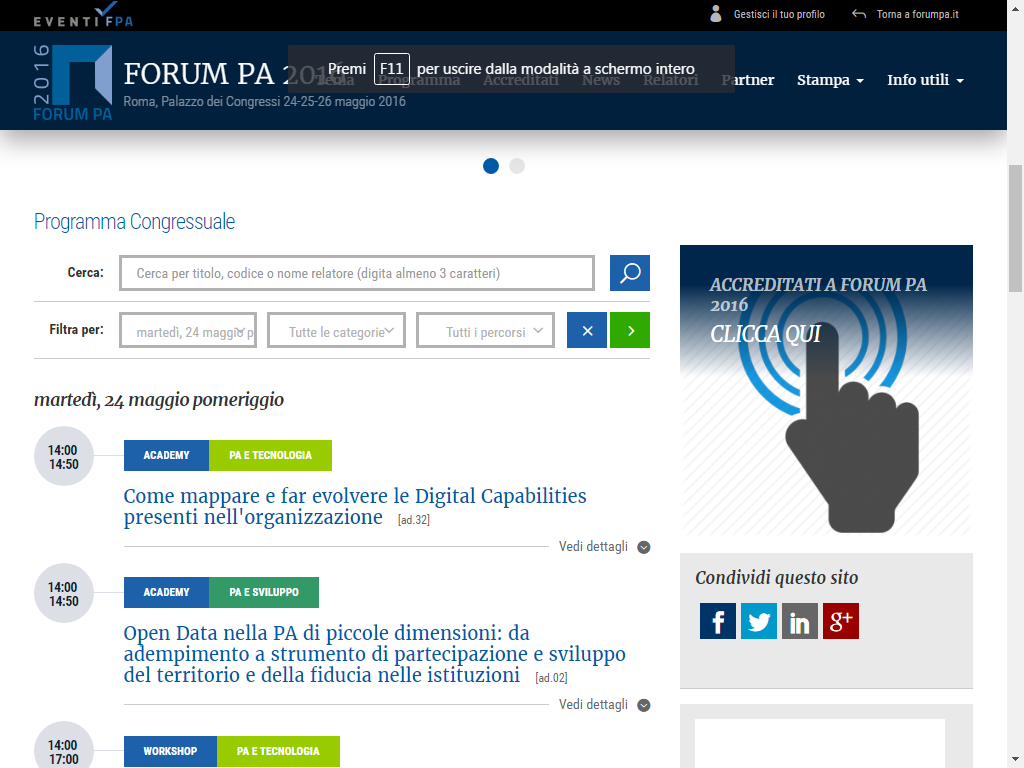 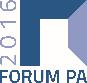 www.forumpa2016.it
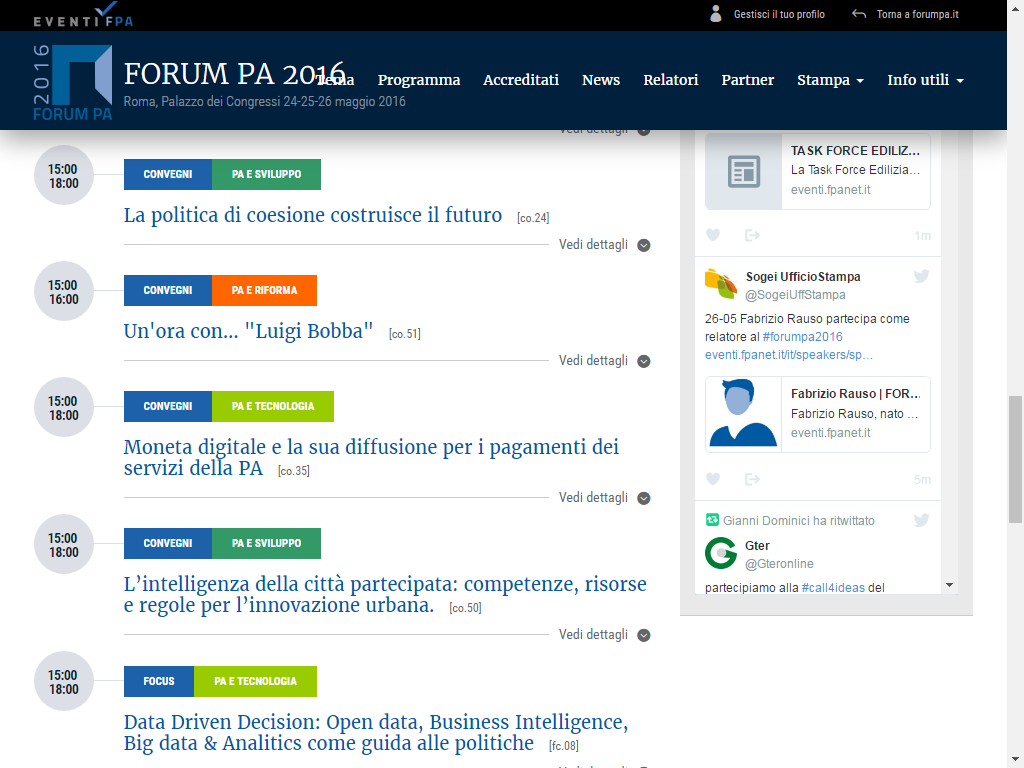 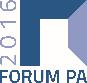 www.forumpa2016.it
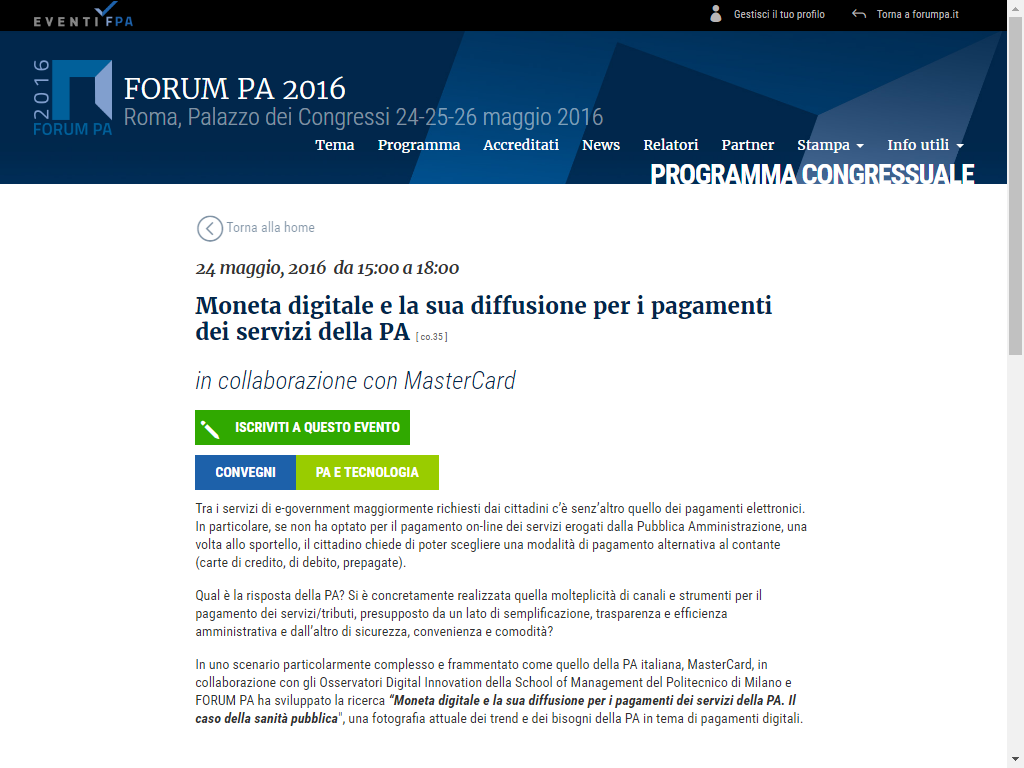 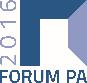